KİLOLU ÇOCUK
Dr. Nilgün Çöl
Gaziantep Üniversitesi Tıp Fakültesi
Çocuk Sağlığı ve Hastalıkları AD. 
Sosyal Pediatri BD.
21. Pratisyen Hekimlik Kongresi
Kasım 2018, Hatay
Tanım
Yağ dokularında 
Sağlığı bozacak ölçüde 
Anormal veya aşırı miktarda yağ birikmesi

Multifaktöryel
Genetik
Çevresel
Davranışsal
Kültürel faktörler
Çocukluk çağında  obezite sıklığı
Tüm Dünya’da

Fazla kilolu %26-40
Obez %13.7-%20.6
Ciddi obez %1.8-%9.7

Gaziantep’te 

Fazla kilolu %13,2
Obez %4,2
Abdominal obezite %26,4
Başlangıç yaşı
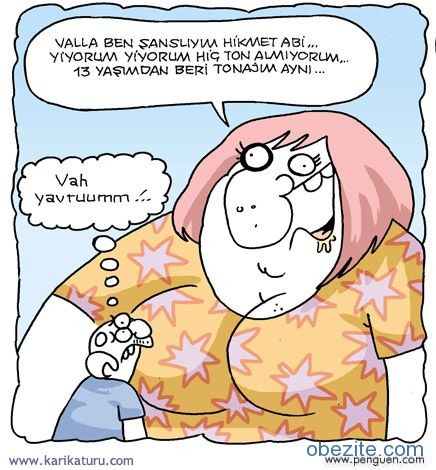 Yaşamın ilk yıllarından ergenliğe kadar olan dönemde başlayan obezitede 
Yağ hücrelerinin sayısı artmakta
İleri yaşlarda başlayan obezitede 
 Yağ hücrelerinin hacmi artmakta

Kilo kaybı 
Yağ hücrelerinin sayısını etkilemez
Hacmi küçültür
Erişkine yansıması
Başlangıç yaşı
Erken başlayanlarda risk yüksek

Ebeveynlerde obezite varlığı
Tek ebeveyn 2-3 kat
İki ebeveyn 15 kat risk artışı

Ciddi obezite

Cinsiyet
Puberte döneminde 
Normalde erkeklerde yağ dokusu azalır , kızlarda artar
Erkekler obez ise erişkine yansıma oranı daha yüksek

					Ward ZJ. et. al. N Eng J  Med 2017; 377: 2145.
Etyoloji-çevresel faktörler
Şekerli gıdalar
Tuzlu gıdalar
Fazla tüketimi şekerli gıda tüketimini de arttırıyor
					Grimecs CA. et. al. Pediatrics 2013; 131:14.
TV izlemi 
Fiziksel aktiviteyi azaltıyor
Metabolizmayı yavaşlatıyor
Diyet içeriğini etkiliyor
Uykuyu etkiliyor
				Epstein LH. et. al. Arch Pediatr Adolesc Med 2008; 162: 239.
Video oyunları
Fiziksel aktiviteyi azaltıyor
Exergames ***
İnteraktif fiziksel aktivite sağlıyor
Etyoloji-çevresel faktörler
Uyku

Kısa uyku süresi
İştahı arttırıyor
Yiyecek tüketimini arttırıyor
Abdominal obezite
Hipertansiyon
Anormal lipid profili

				Cespedes Feliciano EM. et. al. Pediatrics 2018; 142.
Etyoloji-çevresel faktörler
İlaçlar

Psikoaktif ilaçlar
Risperidon
Antiepileptik
Antihistaminik
Glikokortikoitler 
		
		→ İştahı arttırıyor
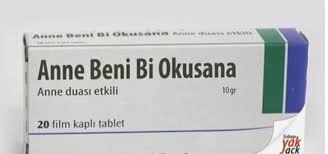 Etyoloji-çevresel faktörler
Barsak mikrobiyota değişiklikleri 
Obeziteyi arttırıyor
Kahverengi yağ dokusunu arttırıyor
Kısa zincirli yağ asidlerini arttırıyor
					Tumbaugh PJ. et. al. Nature 2000; 444: 1027.

Toksinler
DDT,  bisfenol A, endokrin bozucular

Virüsler
Adenovirus 36
Hayvanlarda yağ dokusunu arttırıyor
Etyoloji-genetik faktörler
Yağ dağılımının 
%40-85’inden sorumlu
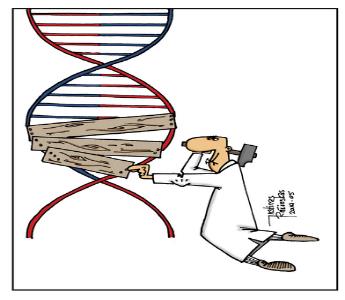 Etyoloji-endokrin bozukluklar
Kortizol fazlalığı
Hipotiroidi
Büyüme hormonu eksikliği
Psödohipoparatirodizm tip 1
Kraniyofaringioma
Nöroendokrin tümörler

	→ Obezite hızlı başlayıp ilerler
[Speaker Notes: Oranı %1 in altında]
Etyoloji-metabolik programlama
Gelişimin kritik peryodları boyunca 
Çevresel faktörler ve besinlerin etkileşimi 
Obezite ve metabolik hastalıklara zemin hazırlıyor

Gestasyonel dönem
Annenin
Gebelik öncesi kilosunun fazla olması
Gebelik süresince
Fazla kilo alması, fazla miktarda şekerli gıda tüketmesi
Beslenme yetersizliği
Diyabet, preeklempsi varlığı
SGA, LGA, preterm doğum
İnsülin direnci fazla görülüyor

Erken çocukluk dönemi
Fazla protein tüketimi → yatkınlık
Anne sütü → koruyucu
Tanı
Boya göre ağırlık (Relatif ağırlık-RA)

İlk 2 yaşta kullanılır
Çocuğun ölçülen ağırlığının ideal ağırlığına oranlanması ile hesaplanır
Hastanın ölçülen ağırlığı / aynı boydaki çocuğun normal ağırlığı x 100
İdeal ağırlık
Boyunun 50. persentilde olduğu yaşın 
50. persentildeki ağırlığı 

%110-120 → Fazla kilolu
%120-140 → Obez
>%140 → Ciddi obez
Tanı
Beden kitle indeksi (BKİ)

2-18 yaşta kullanılır
Ağırlık (kg)/boy²(m²)
Bulunan değer çocuğun yaşı ve cinsiyetine göre persentil eğrisinde değerlendirilir

%5- <%85. persentil  → Normal kilolu
≥%85 - <%95. persentil → Fazla kilolu
≥%95. persentil → Obez 
≥%99. persentil → Ciddi obez 

					Bundak R. Acta Pediatr 2006; 95: 196.
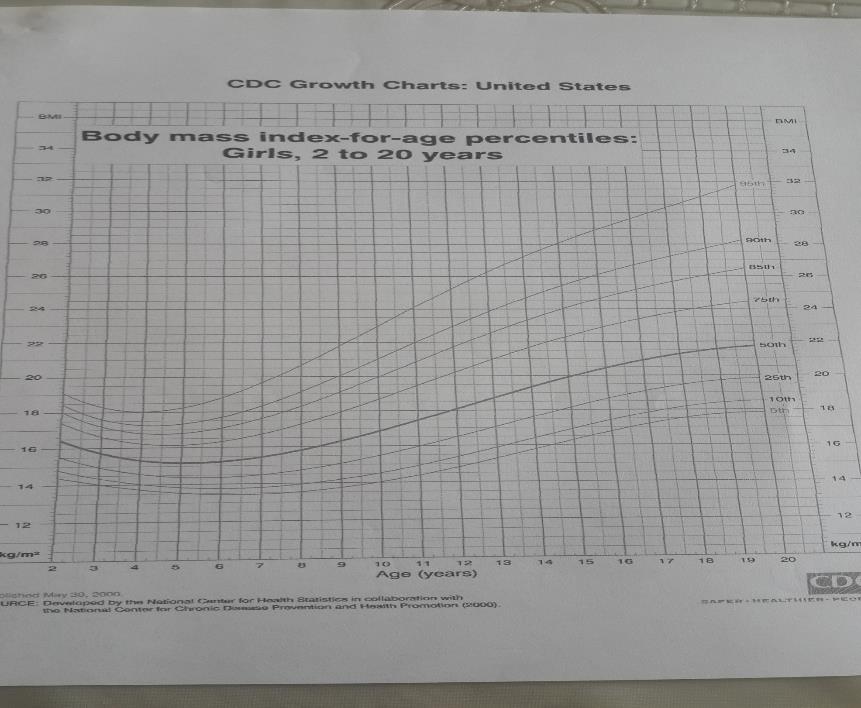 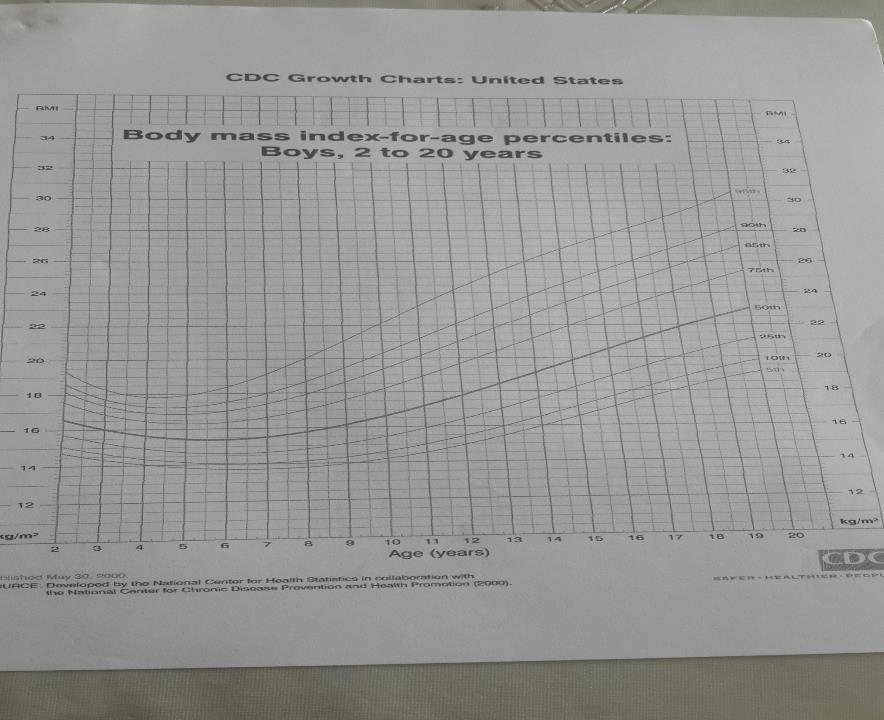 Tanı
Beden kitle indeksi (BKİ)

“Uluslarası Obezite Çalışma Grubu (IOTF)” verileri
Brezilya, İngiltere, Hong Kong, Singapur, ABD, Hollanda 

BKI cut-off değerleri
≥ 25 kg/m² → Fazla kilolu (≥%85 - <%95. persentil )
≥ 30 kg/m² → Obez (≥%95. persentil) 




					Cole TJ. et. al. BMJ 2000; 320: 1240-3.
Tanı
Bel/boy  oranı (cm/cm)

>0.50 → Obezite

				Bacopoulou F. et. al. BMC Pediatr 2015: 50.

Gaziantep

Obezite → 0.50 
Abdominal obezite → 0.47
Değerlendirme-anamnez
Obezitenin başlangıç yaşı
Genetik nedenler ve sendromik obezite 
İki yaş öncesi başlar

Diyet
Fast food/sebze/meyve/şekerli gıda tüketimi
Porsiyon büyüklüğü
Kahvaltı alışkanlığı
Öğün sıklığı
Değerlendirme-anamnez
Fiziksel aktivite
Sedanter davranışlar
TV/BS/video oyunları süresi
Fiziksel aktivite  süresi
Yürüyüş, oyun süreleri
Tıbbi anamnez
Kullanılan ilaçlar
Eşlik eden semptomlar
Bilinen hastalıklar
Ailede obezite ve ilişkili hastalıklar varlığı
Psikososyal anamnez
Depresyon
Okul ve sosyal yaşam
Sigara kullanımı
Fizik muayene
Yağ dağılımı

Bel çevresi ölçümü

Kan basıncı ölçümü
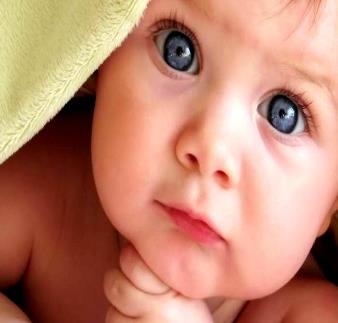 Fizik muayene-kan basıncı
1-13 yaş

Normotansiyon 
SKB ve DKB < 90. persentil

Prehipertansiyon (yükselmiş kan basıncı)
SKB ve DKB ≥90. persentil  <95. persentil  veya
120/80 mmHg - <95. persentil 
Hangisi daha düşükse
Evre 1 hipertansiyon
SKB ve DKB ≥95. persentil - <95. persentil + 12 mmHg veya
 130/80 – 139/89 mmHg 
Hangisi daha düşükse
Evre 2 hipertansiyon
SKB ve DKB ≥95. persentil + 12 mmHg veya
≥ 140/90 mmHg 
Hangisi daha düşükse

			Flynn JT. et al. Pediatrics 2017; 140. doi: 10.1542/peds.2017
Fizik muayene-kan basıncı
≥ 13 yaş

Normotansiyon 
SKB/DKB < 120/80 mmHg

Prehipertansiyon (yükselmiş kan basıncı)
SKB 120-129 mmHg ve DKB<80 mmHg
Evre 1 hipertansiyon 
SKB/DKB 130/80 - 139/89 mmHg
Evre 2 hipertansiyon 
SKB/DKB ≥ 140/90 mmHg

				Flynn JT. et al. Pediatrics 2017; 140. doi: 10.1542/peds.2017
Fizik muayene
SKB/boy, DKB/boy oranı (mmHg/cm)

Erkeklerde ≥0.75  ve ≥0.46 → Hipertansiyon
Kızlarda ≥0.75 ve ≥0.48 → Hipertansiyon

					Galescu O. et. al. Int J Pediatr 2012: 253497.

Gaziantep’te 

Erkeklerde ≥0.76  ve ≥0.46 → Hipertansiyon
Kızlarda ≥0.78  ve ≥0.48 → Hipertansiyon
Fizik muayene
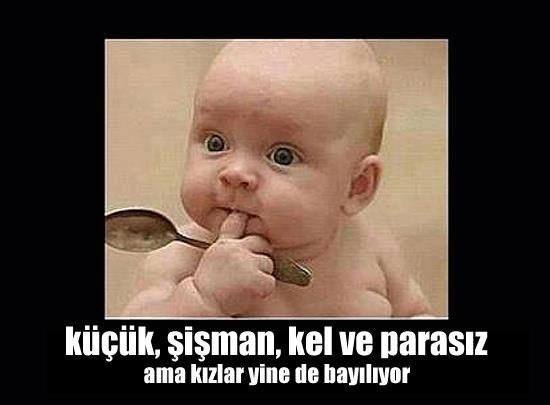 Boy ölçümü
Boy uzun
Eksojen obezite 
Boy kısa
Genetik/endokrin 
Göz, saç, cilt
Batın
Kas iskelet sistemi
Genito üriner sistem
Bilişsel gelişim
Laboratuvar
Açlık lipid profili
Total/LDL/HDL kolesterol, Trigliserid  
Hipertansiyon varsa
Tam kan sayımı,elektrolit/üre/kreatinin/renin düzeyleri, idrar analizi, renal ultrasonografi

ALT
Üst  sınırı kızlarda 22 U/L, erkeklerde 26 U/L kabul edilmeli 
Karaciğer  yağlanması tanısı için
Yüksekse 
CBC, AST, ALP, GGT, bilirubin (total ve direkt), albumin, HbA1C
Laboratuvar
Açlık kan şekeri, HbA1C veya OGTT

Pre-diyabet → 
Bozulmuş açlık glikozu → AKŞ 100-125 mg/dL 
Bozulmuş glikoz toleransı → OGTT sonrası 
İkinci saat KŞ 140-200 mg/dL 
veya HbA1C %5.7-6.4

Diyabet → 
AKŞ ≥ 126 mg/dL 
OGTT sonrası 
İkinci saat KŞ >200 mg/dL 
veya HbA1c ≥ %6.5


BGT olanların 
%30’unda ileri dönemlerde diyabet gelişiyor
Laboratuvar
Polisomnografi 
Horlama, gece idrar kaçırma, sabah baş ağrısı olanlarda 
→ obstrüktif uyku apnesi
D vitamini düzeyi
Tiroid fonksiyon testleri
Testosteron düzeyi 
	→ PKOS 
LH, FSH, testosteron veya östradiol, DHEAS düzeyi
   	→erken puberte 
Fundoskopik muayene, LP
	→İntrakraniyal basınç artışı
Radyolojik değerlendirme
Kalça ve diz grafisi 
		→ Femur başı epifiz kayması

Abdominal USG 
 		→ Safra taşı, karaciğer yağlanması
Komplikasyonlar-endokrinolojik
Prediyabet (Bozulmuş glikoz toleransı) 
Obez çocukların %25‘inde 
Obez  adolesanların %21’inde mevcut

Diabetes mellitus 
Obezlerde sıklığı %2-4
Çocukluk çağında obez olanlar 
Erişkin döneme obez olarak geçerse risk beş kat artıyor
Zayıflarsa risk azalıyor
                
					Sinha R. et. al. N Engl J Med 2002; 346: 802.
Komplikasyonlar-endokrinolojik
İnsülin direnci

HOMA-IR (Homeostasis Model Assessment-Insulin Resistance) > 3.16 


Açlık insülin düzeyi (mU/mL) x açlık glikoz düzeyi (mg/dL) / 405


				Keskin M. et. al. Pediatrics 2005; 115: e500.
Komplikasyonlar-endokrinolojik
Metabolik sendrom (MS)

Çocuklara uyarlanmış NHANES III kriterleri 
(National Health and Nutrition Examination Survey)

Bel çevresi ≥ 90. persentil
İlaveten aşağıdakilerden hepsinin varlığı
Trigliserid ≥ 110 mg/dL
HDL kolesterol ≤ 40 mg/dL
SKB/DKB ≥ 90. persentil
AKŞ ≥ 110 mg/dL
[Speaker Notes: Ulusal salık ve beslanme araştırmalrı çalışması]
Komplikasyonlar-endokrinolojik
Metabolik sendrom (MS)

IDF (International Diabet Federation) (10-16 yaş)

BÇ ≥ 90. persentil
İlaveten aşağıdakilerden en az iki tanesinin varlığı
Trigliserid ≥ 150 mg/dL
HDL kolesterol < 40 mg/dL
SKB > 130 mmHg veya DKB ≥85 mmHg
AKŞ ≥ 100 mg/dL
Komplikasyonlar-endokrinolojik
Obez çocuk ve adolesanlarda  MS sıklığı 
%39-50 
Bel çevresi değerindeki 1 cm. artış 
MS gelişme riskini %7.4 arttırır
Trigliserid düzeyindeki 1 mg/dL artış 
MS gelişme riskini %1.3 arttırır
MS varlığı 
Tip 2 DM gelişimi için önemli bir risk faktörü

				
					Morrison A. et. al. Pediatrics 2007; 120: 340.
Komplikasyonlar-endokrinolojik
Hiperandrojenizm ve polikistik over sendromu
Akne
Sebore
Hirsutizm
Akontozis nigrikans
Menstruasyon düzensizlikleri

Büyüme ve puberte
Kızlarda erken puberteye yol açabiliyor


					Kaplowitz PB. et. al. Pediatrics 2001; 108: 347.
Komplikasyonlar-kardiyovasküler
Hipertansiyon
Obezlerde  risk üç kat fazla
ABPM ile değerlendirildiğinde 
Obezlerin %50’sinde hipertansiyon var

Dislipidemi
Risk obezitenin derecesi ile artıyor
Trigliserid ve LDL kolesterol de  artma, HDL  kolesterolde azalma

Kardiyak yapı ve fonksiyon da bozulma

Ateroskleroz ve koroner kalp hastalığı

Adeolesan dönemdeki obezite 
Erişkin dönemde kardiyovasküler mortalite ile ilişkili
      


					
					Twig G.et. al. N Engl J Med 2016; 374: 2430.
Komplikasyonlar-gastrointestinal
Karaciğer yağlanması
Reflü
Kolelityazis
BKI arttıkça risk artıyor
Kızlarda daha fazla



			Koebnick C. et. al. J Pediatr Gastroenterol Nutr 2012; 55: 328.
Komplikasyonlar-diğer
Obstrüktif uyku apnesi
Alveoler hipoventilasyon
Astım
Femur başı epifiz kayması
Tibia vara
Kırıklar
D vitamini düşüklüğü
Kemik kitlesinde azalma
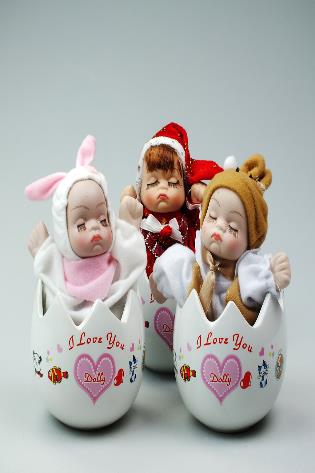 Komplikasyonlar-diğer
İdiyopatik intrakraniyal hipertansiyon
Psödo tümör serebri
Hidradenitis supurative 
Akantozis nigrikans
Stria
Psikososyal
Depresyon, anksiyete, özgüven kaybı, beden algısı imajında bozulma, yaşam kalitesinda azalma
Önleme
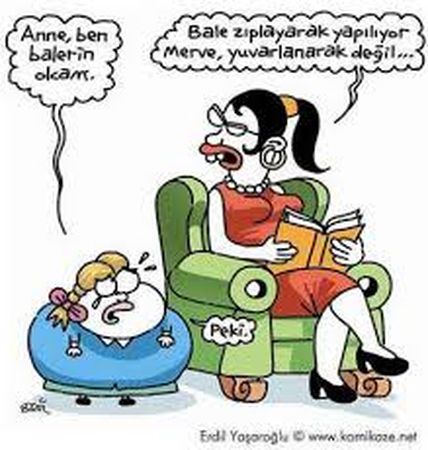 Tüm çocukların
Obeziteye ait risk faktörleri 
açısından değerlendirilmesi

Ailelerin bilgilendirilmesi
Diyet ve egzersiz
Önleme
Yağ içeriği azaltılmış gıdalar 
En erken 12. ayda verilebilir
24 aydan sonra 
Doymuş yağlar günlük total kalorinin %8-10’unu aşmamalı
İki yaş sonrası lifli gıda tüketimi arttırılmalı

Beş yaş üzeri bütün çocuklar 
Günde en az 60 dak. orta düzeyde aktivite yapmalı
Daha küçük çocuklar bahçede oynamalı
Önleme
Beslenme sırasında dikkat dağıtacak 
TV izleme, gazete, kitap okuma gibi davranışlardan kaçınılmalı

TV/BS/video oyunları günlük toplam iki saatle kısıtlanmalı
Tedavi-davranışsal yaklaşım
Aile eğitimi
Obezitenin sağlık riskleri
Beslenme 
Fiziksel aktivite 
Bunların rutin davranışlara girmesi 
Pozitif geri bildirim 
Obezitojenik çevrenin kontrolü
Bazı besinlerin eve alınmaması
Yatak odasından TV ‘nin çıkarılması
Aile üyeleri ve yakın arkadaşlar  çocuğa örnek teşkil ettiğinden
Onların  sürece aktif  katılımı

				      Skelton A. et. al. Int  Obes 2012; 36: 891.
Tedavi-davranışsal yaklaşım
Haftalık kilo takibi 

Çocuk /aile tarafından 
Tüketilen  besinler, yapılan aktiviteler kaydedilmeli

Çocuk öğün planlanmasına dahil edilmeli
Sağlıklı gıdalar arasından seçim yapmasına izin verilmeli

Olumlu davranışlar için ödül verilmeli
Yiyecek olmamalı
Küçük aktiviteler/oyuncaklar olabilir
Tedavi-nutrisyonel değerlendirme
Çocuğun beslenme alışkanlıklarının değerlendirilmesi

Restoranda yenilen öğünlerin sayısı
Şeker içeren içecek tüketimi
Yiyeceklerin porsiyon büyüklüğü ve sayısı
Sebze ve meyve tüketim sıklığı
Günlük öğün sayısı, atlanan öğün sayısı
Atıştırmalık tüketim paterni
Okuldaki öğle yemekleri 
Evden mi götürüyor, orada mı yiyor

				Krebs NF. et. al. Pediatrics 2007; 120: 193.
Tedavi-ailesel faktörlerin değerlendirilmesi
Ailenin beslenme davranışları
Otoriter davranışlar
Tabağındakini bitirmeye zorlama
Porsiyon büyüklüğünü kısıtlama
	→ obeziteyi arttırıyor
Ailenin beslenme alışkanlıkları
Ailede obezite varlığı
İki ebeveynde obezite varsa risk 6-15 kat artıyor 
Genetik, nutrisyonel, sosyal faktörler rol alıyor
Ekonomik/kültürel faktörler
Ailenin çocuğun kilosu hakkındaki düşünceleri
Tedavi- aktivitenin değerlendirilmesi
Ev
Yatak odasında TV  varlığı
Ailenin fiziksel aktivite rutinleri

Okul 
Beden eğitimi derslerine katılım

Ev dışında
Oyunlar, spor aktiviteleri

Yaşam tarzı aktiviteleri  
Yürüme
Merdiven çıkma
Tedavi-kilo kontrolü
Fazla kilolu çocuklarda
Bu kilonun korunması hedeflenmeli
Çocuk büyüdükçe boyu uzarken BKI düşer

Obezlerde komorbiditeler eşlik ediyorsa
Çocuklarda 
Ayda max. 1 kg zayıflama önerilmeli
Adolesanlarda 
Haftada 2 kg verilmesi güvenli ama  
En azından ayda 1-2 kg verilmesi daha gerekçi bir hedef

					Barlow SE. et. al. Pediatrics 2007; 120: 14.
Tedavi-diyet
Çocuğa özel diyet programı hazırlanmalı

Çocuklar diyette aldıkları enerjinin %12’sini büyümek için kullanır 
Diyet kısıtlaması halinde 
Çocuk öncelikle büyüme için gerekli kaloriyi harcayacaktır
Diyet normal büyümeyi sağlayacak protein, yağ ve kalori bakımından zengin olmalı
%20-25 protein 
%25-30 yağ
%50-55 kompleks karbonhidrat
Tedavi-diyet
Günlük kalori ihtiyacı hesaplanırken 
İdeal ağırlığa göre alınması gereken kalorinin
Obezlerde %80’ine 
Ciddi obezlerde kısa bir süre için %60’ına inilebilir 

Çocuğun diyetine uyumunun arttırılabilmesi için 
Standart bir besin tablosu yerine 
Kaçınılması gereken besinler listelenmelidir
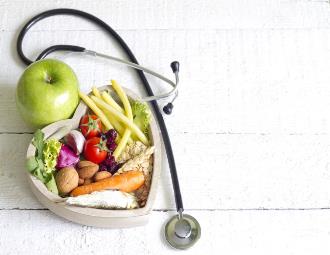 Tedavi-diyet
Şekersiz içecekler
Sulandırılmış veya yarım yağlı süt
Haftada max. bir kere fast food yenmeli 
Günde üç ara öğün eklenmeli
Tabak yöntemi
½ ‘si sebze, ¼’ ü yağsız et, ¼’ ü nişastalı sebze 
Okul yemeğini evden götürme
Düşük yağlı, düşük şekerli beslenme

					Demol S. et. al. Acta Paediatr 2009; 98: 346.
Tedavi-aktivite
Sedanter aktivite
TV, BS, internet, video oyunları, media süresi
Azaltılması kalori tüketimini de azaltıyor

İki yaşın altında hiç önerilmiyor
İki yaş üzerinde max. 1 saat/gün
Yatak odasında TV  yok
Öğünler sırasında TV yok

			
			Council of Communications and Media Pediatrics 2016; 138.
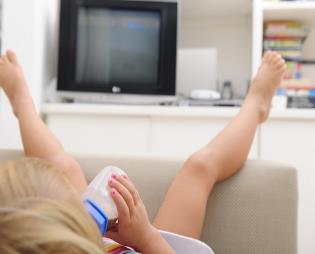 Tedavi-aktivite
Fiziksel aktivite
Günde min. 60 dak. aktivite 
Okul evden 30 dak. yürüme mesafesinde olmalı

Yapılandırılmış fiziksel aktivite
Takım sporları
Performans sanatları
Yarış sporları
Ev dışındaki oyunlar
Exergames (nintendo-wii, pokemon-go)
		Phsical fitness and activity in schools. Pediatrics 2000; 105: 1156.
Tedavi-aktivite
Haftada en az üç defa 
30 dakika süre ile ter atacak şekilde yapılmalı
Yoğunluğu ve süresi yavaş yavaş arttırılmalı

Başlangıç aktiviteleri 
Yürüme, yüzme, merdiven kullanma 
Günlük yaşam fonksiyonlarının arttırılması


Kilo verme miktarına göre daha sıkı egzersizler teşvik edilmeli
Tempolu yürüme, bisiklete binme, kürek çekme, kayak, dans etme, ip atlama
Tedavi-aktivite
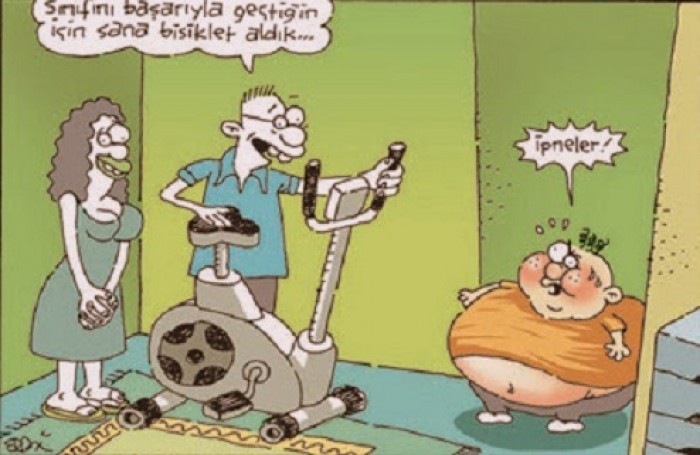 Fiziksel aktivitenin artması 

Vücut yağının azalması sırasında 
Kas kitlesinin azalmasını engeller
Bazal metabolizmayı hızlandırır
İnsülin düzeyini düşürür
HDL kolesterol düzeyini arttırır
Trigliserid düzeyini azaltır
Kan basıncında 
5-15 mmHg’ lik bir azalma sağlar
Tedavi-uyku
Uyku hijyeni

Uyku süresi
Okul öncesi dönemde
10-13 saat

Okul döneminde
8-10 saat uyku ideal

				Anderson AE. et. al. Pediatrics 2010; 125: 420.
Tedavi-ailelere öneriler
Sağlıklı alışkanlıklar için iyi bir rol  model olmalı
Günde 4-5 öğün (ara öğünlerle beraber) düzenlenmeli
Çocuk tabağını bitirmeye zorlanmamalı
Tokluk sinyallerine duyarlı olunmalı
Yiyecekler ödül veya ceza olarak kullanılmamalı
Sağlıklı yiyecekler alınmalı çocuk bunların arasından seçmeli
Hipertansiyon tedavisi
Tedavide amaç
Çocuklarda 
SKB ve DKB < 90. persentil olması
Adolesanlarda 
< 130/80 olması

Non farmakolojik tedavi

Zayıflama
Sedanter aktivitenin azaltılması
Fiziksel aktivitenin arttırılması
Diyette tuz kısıtlaması
Sigara, alkol, kahve, enerji içeceği  tüketiminin azaltılması
Hipertansiyon tedavisi
Farmakolojik tedavi endikasyonları

Semptomatik hipertansiyon
Evre 2 hipertansiyon 
Evre 1 hipertansiyon (organ hasarı yok) 
Fakat 4-6 aylık tedaviye rağmen düşüş olmaması
End-organ hasarı varlığı
Sol ventrikler hipertrofi
Retinal değişiklikler
Birlikte kronik böbrek hastalığı veya diyabet varlığı 

						Flynn T. et. al. Pediatrics 2017; 140.
Hipertansiyon tedavisi
İlaçlar

Ca kanal blokerleri
Nifedipine, amlodipine
ACE inhibitörleri
Kaptopril, enalapril, lisinopril, fosinopril
ARBs
Candesartan, irbesartan, losartan, olmesartan, valsartan
ACE inhibitörleri ile ciddi yan etki varsa (öksürük)
Tiyazid grubu diretikler
Tekli veya kombine terapide kullanılabilir
Hiperkolesterolemi tedavisi
Non farmakolojik tedavi

Yaşam tarzı değişiklikleri
Diyet, fizik aktivite, kilo verme

Doymuş yağların ve kolesterolün azaltılması
Sebze, meyve ve tahılla alınan lif miktarının arttırılması
Lif eklenmesi
2-12 yaş  için 6 gr/gün, 12 yaş üzeri için 12 gr /gün

				Daniels SR. et. al. Pediatrics 2008; 122: 198.
Hiperkolesterolemi  tedavisi
Total yağ tüketimi 
Total kalorinin %30‘unu aşmamalı
Doymuş yağlar
Total kalorinin %3-10’u arasında olmalı
Total kolesterol miktarı 
Max. 300 mg/gün olmalı 

Üç ay sonra kolesterol düzeyleri halen yüksekse 
Miktarlar daha da azaltılmalı

					Daniels SR. et. al. Pediatrics 2008; 122: 198.
Hiperkolesterolemi tedavisi
Farmakolojik tedavi endikasyonları

Altı ay boyunca yaşam tarzı değişikliğine rağmen düşüş yoksa 

Eşlik eden komorbiditeler  varsa 
Diyabet, KBY, ailesel kalp hastalığı öyküsü 

Düzeyler çok yüksekse
Hiperkolesterolemi  tedavisi
İlaçlar

Statin (≥10 yaş) 
Lovastatin, simvastatin, pravastatin, rosuvastatin, atorvastatin

İkinci seçenek ilaçlar
Kolesterol emilim inhibitörleri
Safra asidi sekestranları
Fibrik asit türevleri
Hipertrigliseridemi tedavisi
Yaşam tarzı değişiklikleri

Zayıflama
Fiziksel aktivite
Tam doymuş yağlardan fakir diyet
Yüksek doz omega 3  yağ asidi desteği

Farmakolojik tedavi

Fibrik asit türevleri
Gemfibrozil, fenofibrate
Metabolik sendrom tedavisi
Diyet
Akdeniz tipi diyet
Bol sebze, meyve, fındık, tahıl, zeytinyağı 
Glisemik indeksi düşük gıdalar
Lif oranı yüksek gıdalar 

Egzersiz
Orta yoğunlukta fiziksel aktivite

Farmakolojik tedavi

Oral hipoglisemik ajanlar
Metformin
Metabolik sendrom-insülin direnci tedavisi
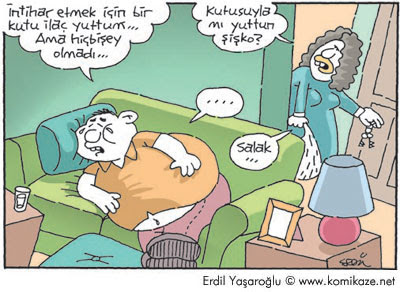 Farmakolojik tedavi

Oral antidiyabetik ajanlar
Biguanid grubu → Metformin
Karaciğerde glikoz üretimini inhibe eder
İnsülin reseptörlerini arttırır
HDL kolesterolü arttırır
Abdominal yağı azaltır
Psikiyatrik tedavi
Depresyon

Anksiyete 

Yeme bozuklukları
TEŞEKKÜRLER…